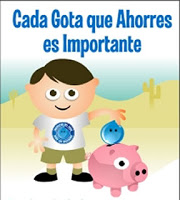 Reducir:
Hay que procurar reducir el volumen de productos que 
consumimos. Muchas veces adquirimos cosas que no son 
necesarias sólo por el afán de comprar. No pensamos que 
para su fabricación se precisan materias primas que no 
podemos derrochar como el petróleo o el agua. También 
hay que tener en cuenta la enorme cantidad de basura que 
se genera por el exceso de envoltorios en muchas cosas de las que compramos. Así pues, reduce...
- La utilización de productos de usar y tirar, como papel de cocina o pañuelos de papel.
- El uso del papel de aluminio, en su lugar puedes utilizar fiambreras.
- La utilización de bolsas de plástico para la compra, recupera el gusto por los cestos.
- El consumo de energía, utiliza el transporte público, apaga las luces cuando no las necesites...
- El consumo de agua, dúchate en lugar de bañarte, vigila que los grifos no pierdan...